виртуальный конкурс«Учитель + Ученик=Тандем»
Подготовила воспитатель: Зозуля Наталья Борисовна
Центр английского языка
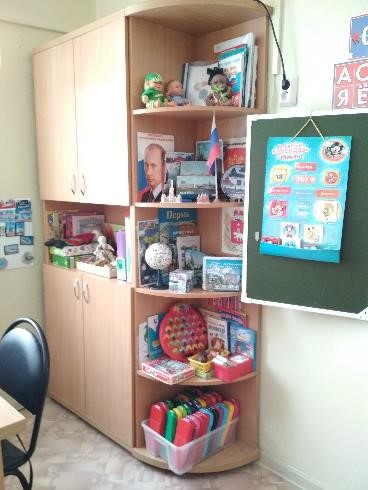 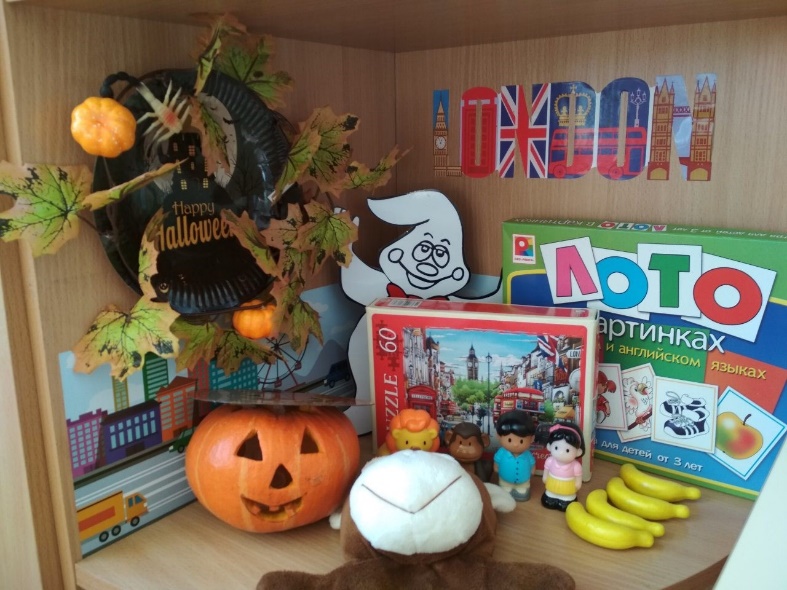 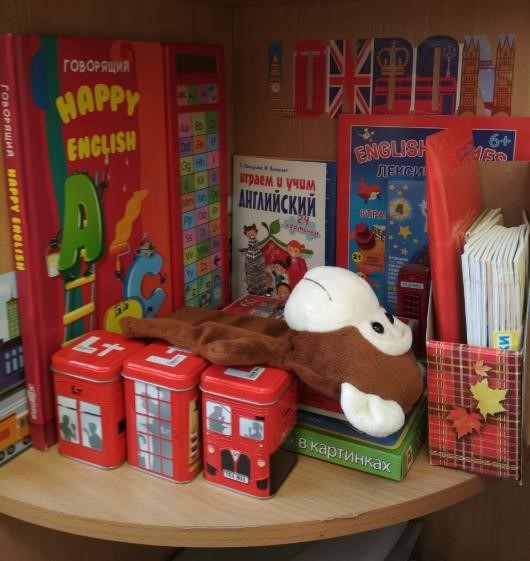 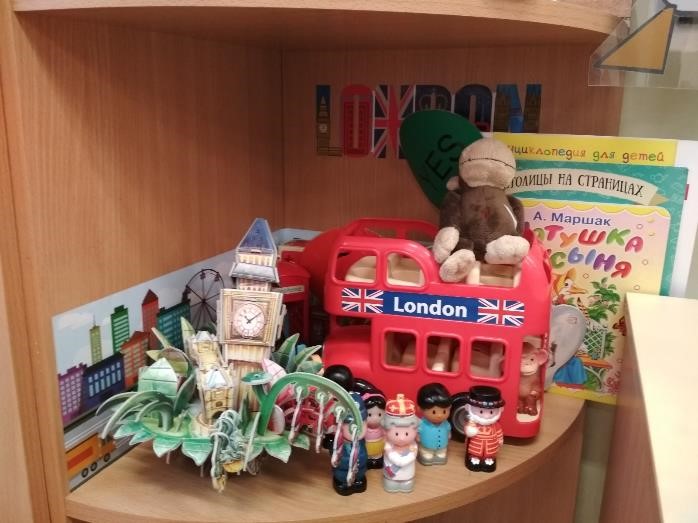 Макет Вестминстерского дворца
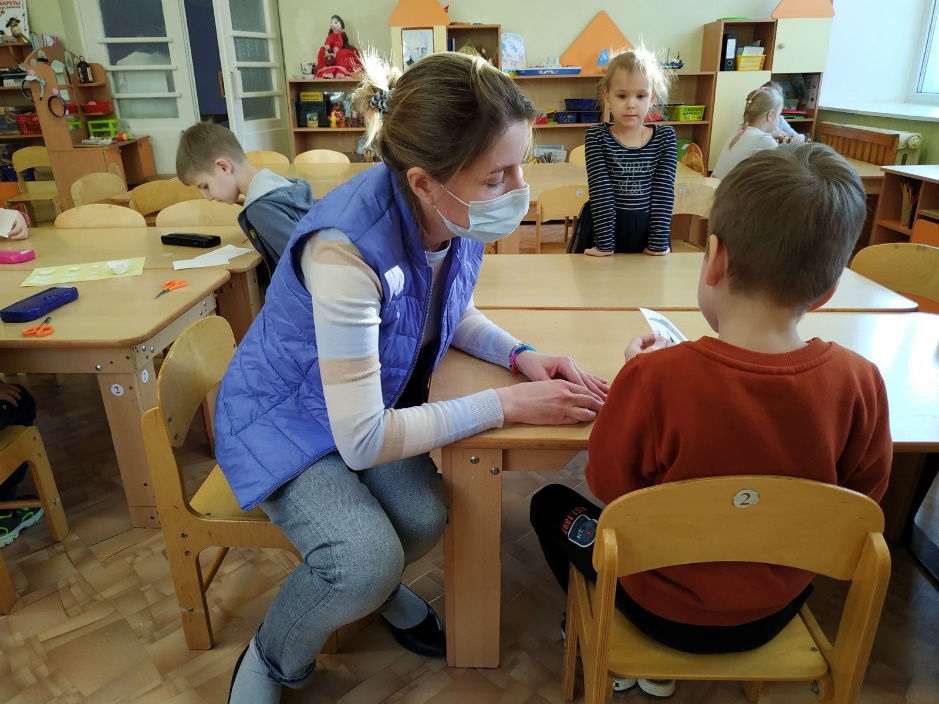 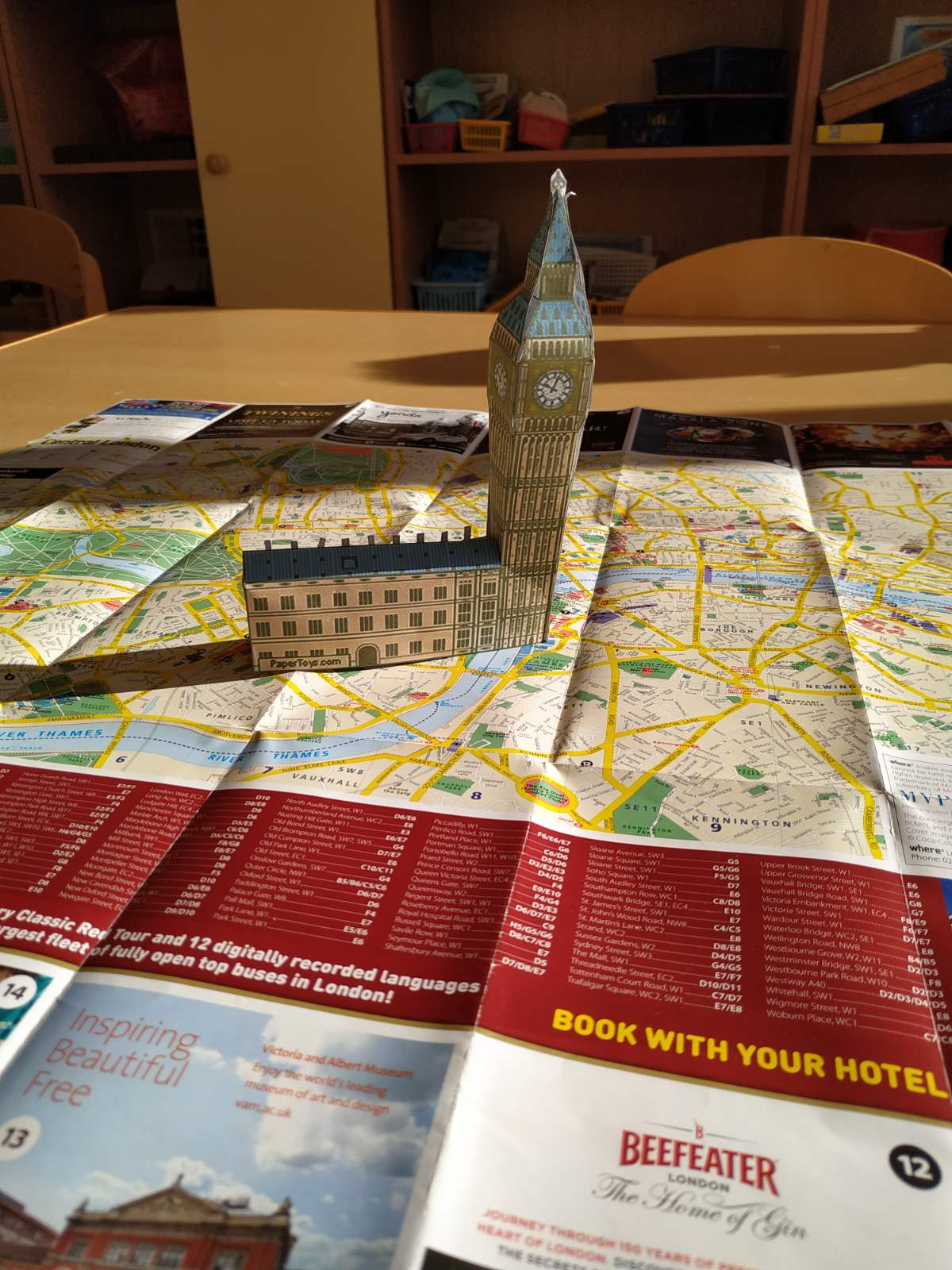 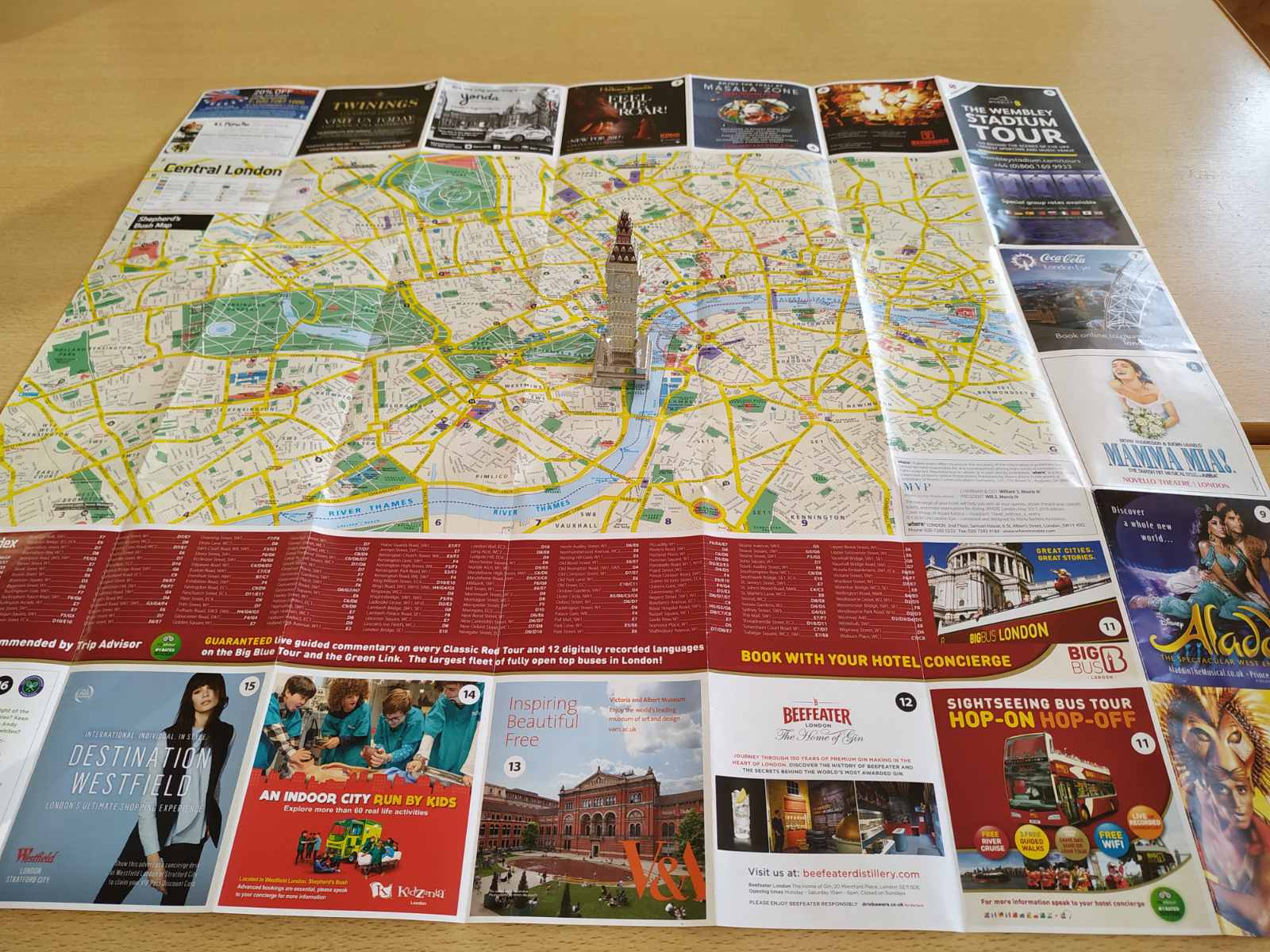 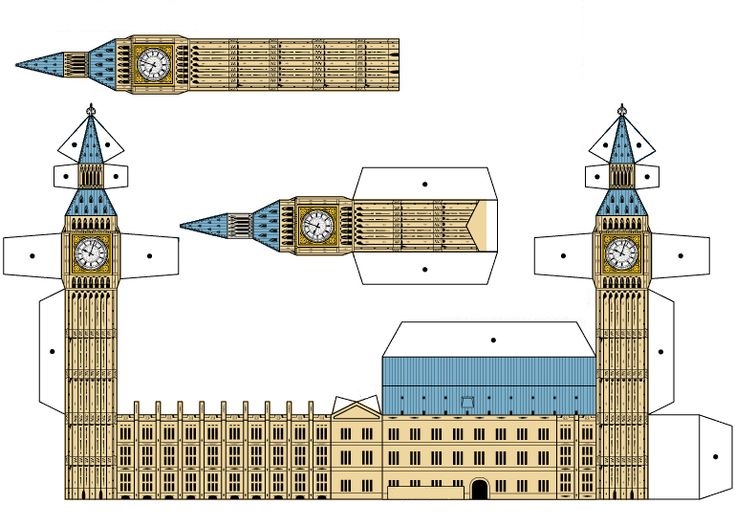 Достижения Кирилла
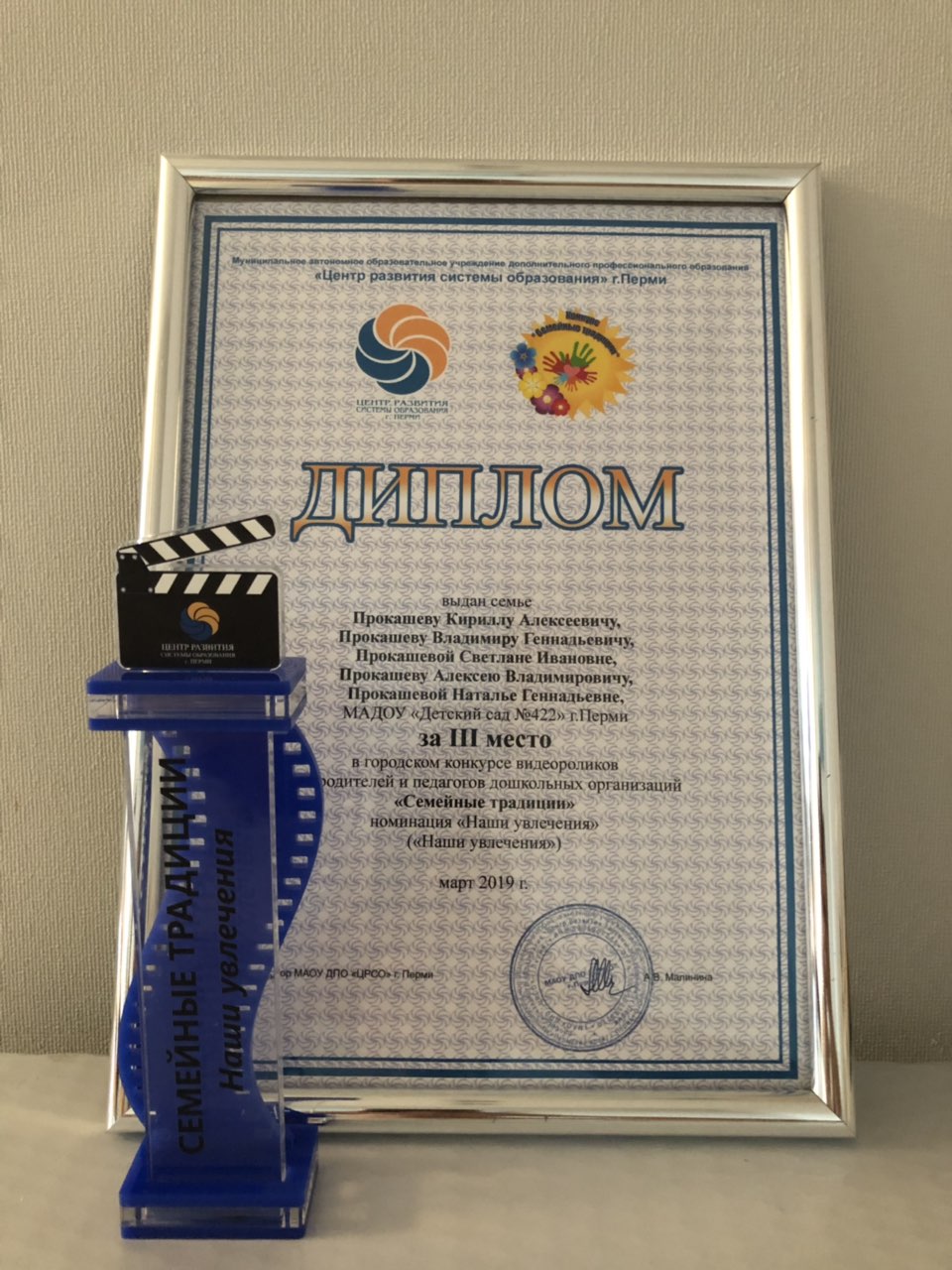 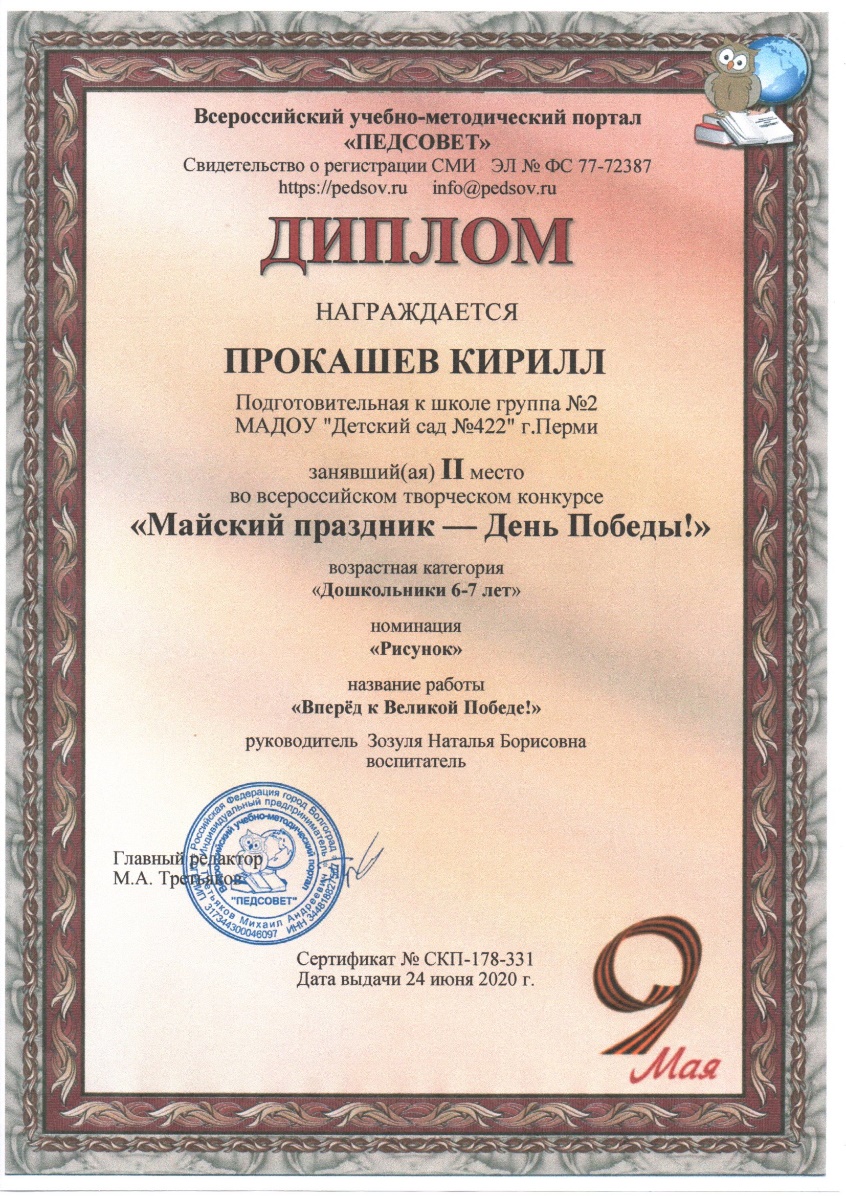 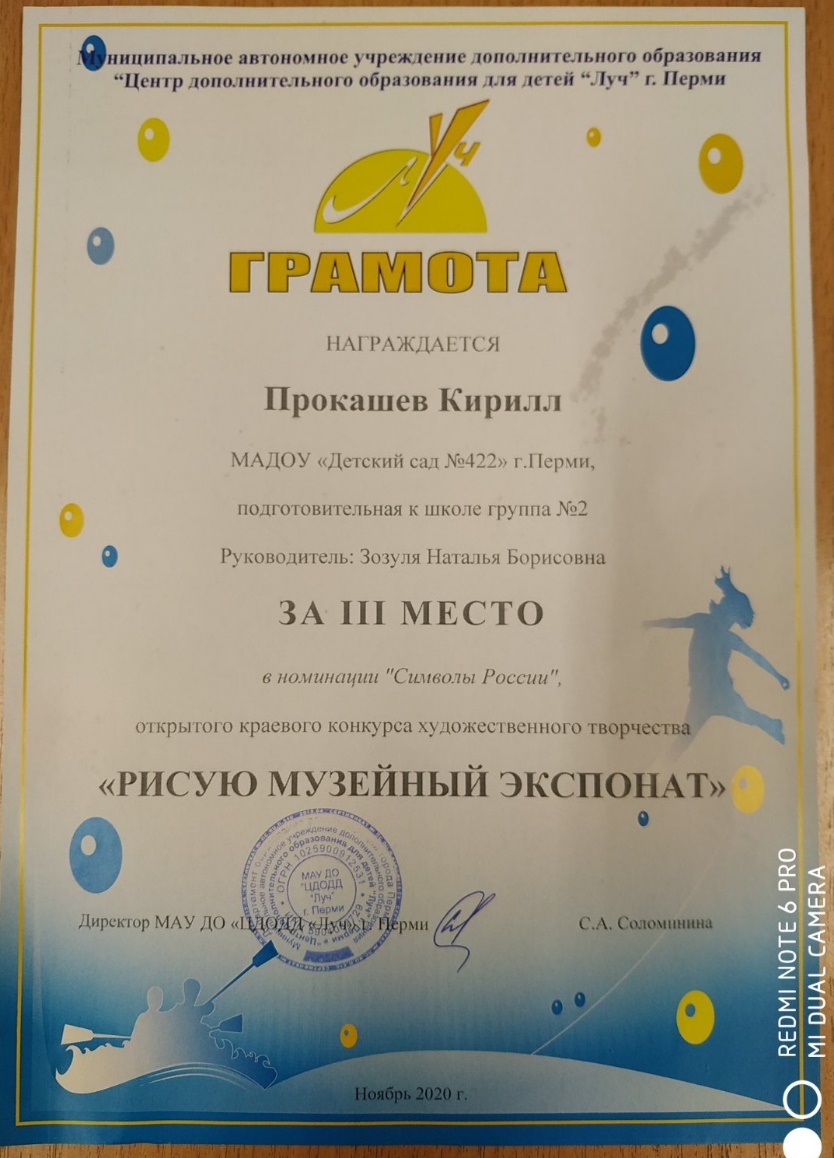